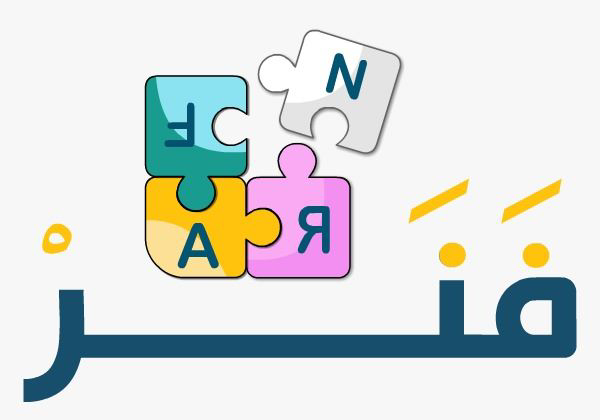 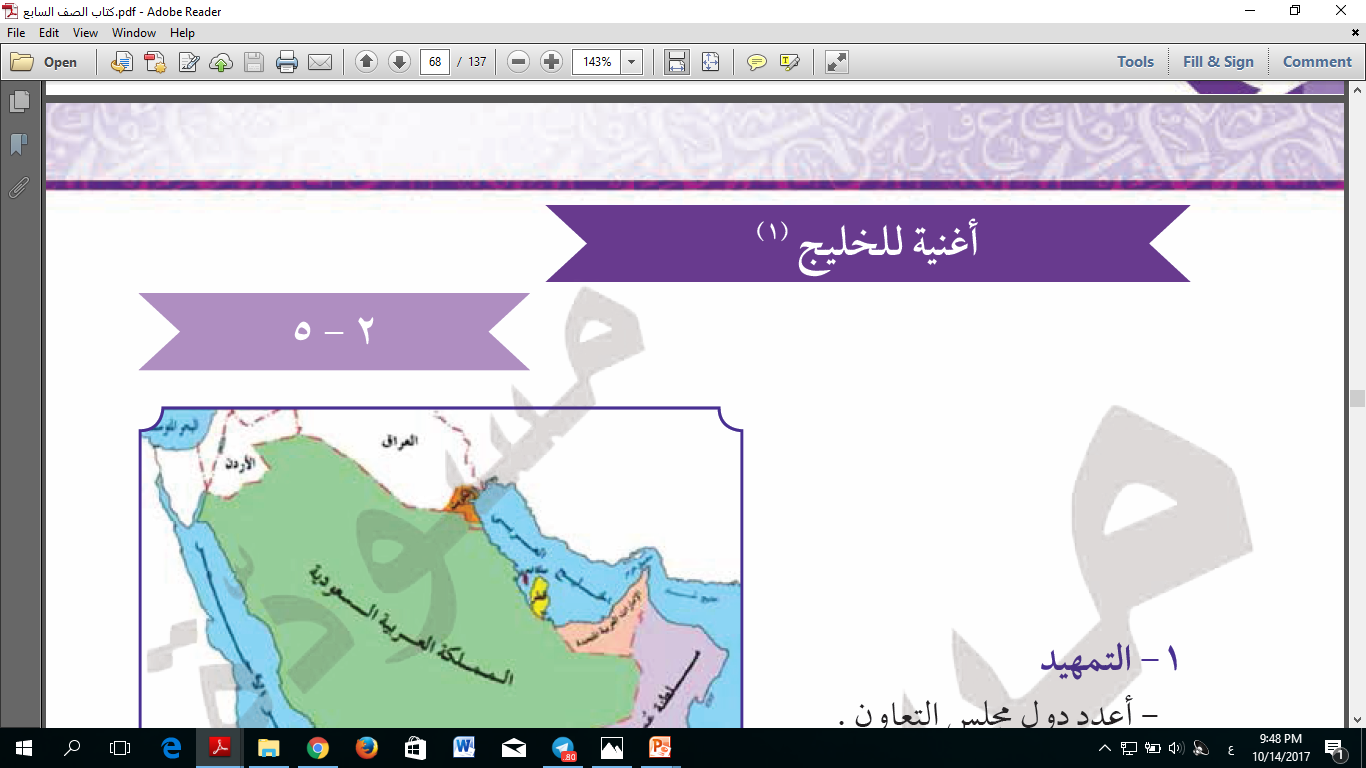 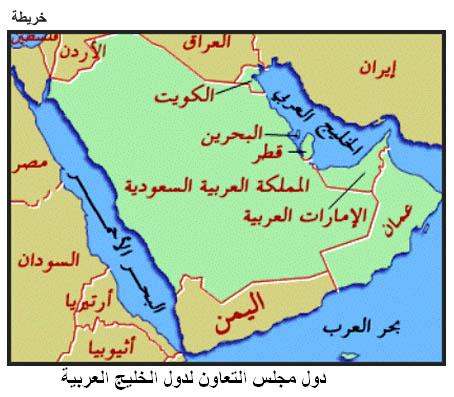 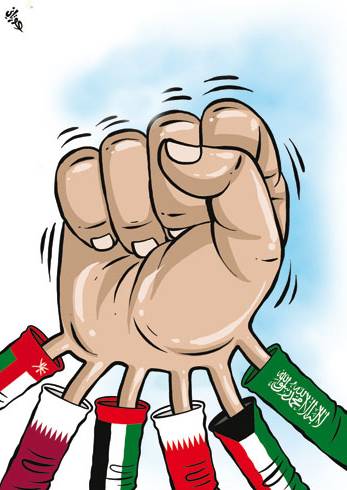 أعدد دول مجلس التعاون الخليجي
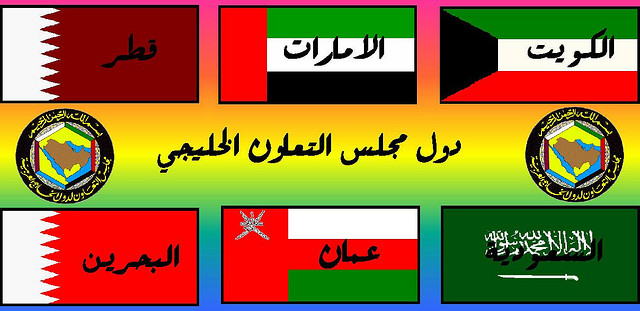 أعدد بعض الروابط المشتركة لدول الخليج العربي
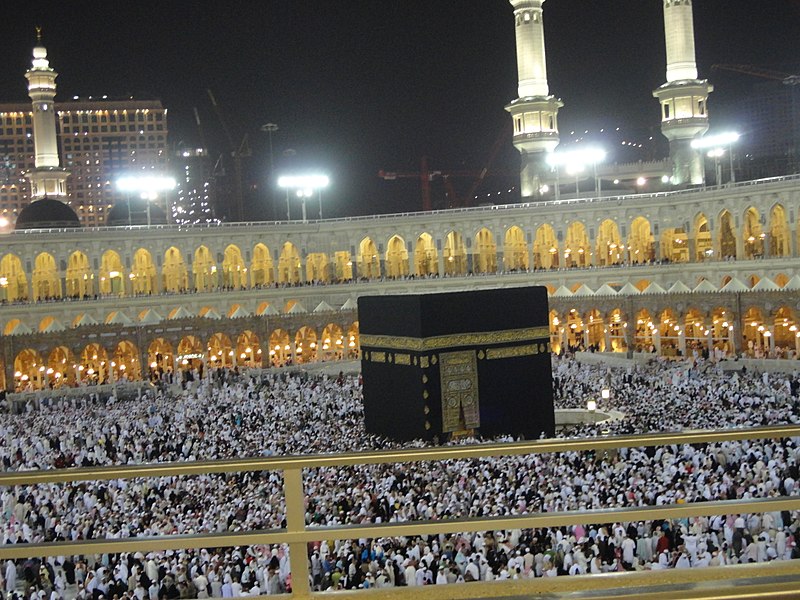 الدين
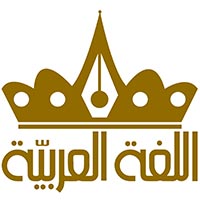 اللغة
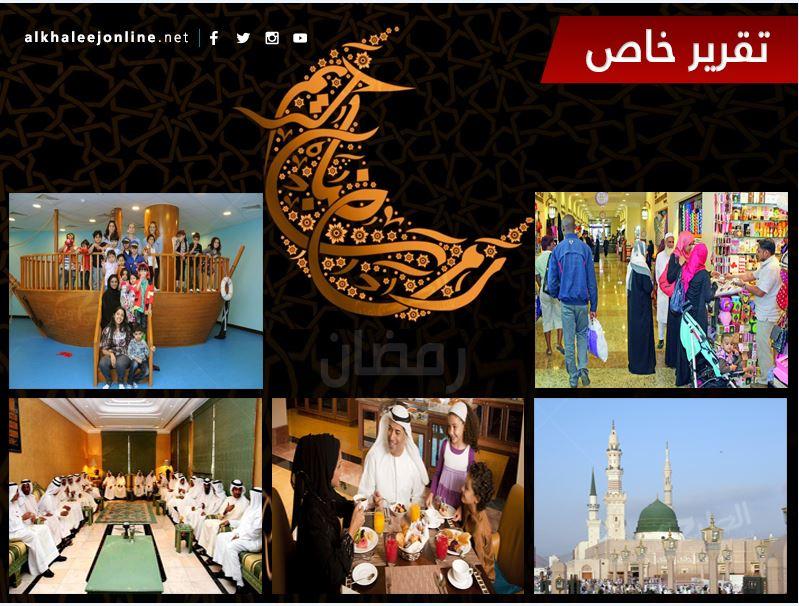 العادات و التقاليد
التاريخ المشترك
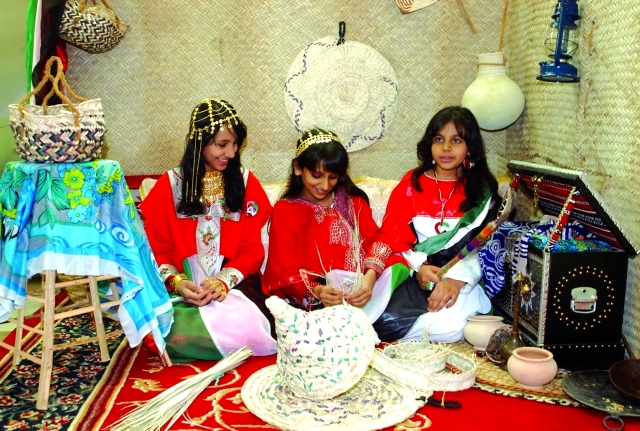 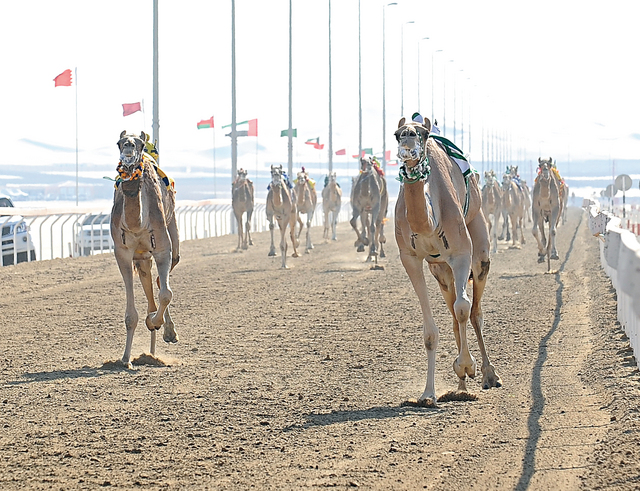 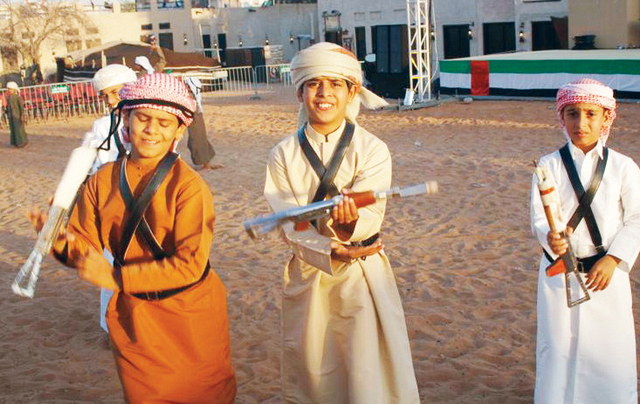 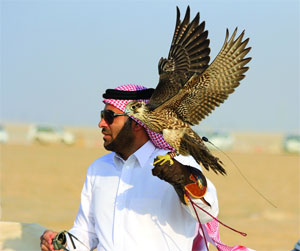 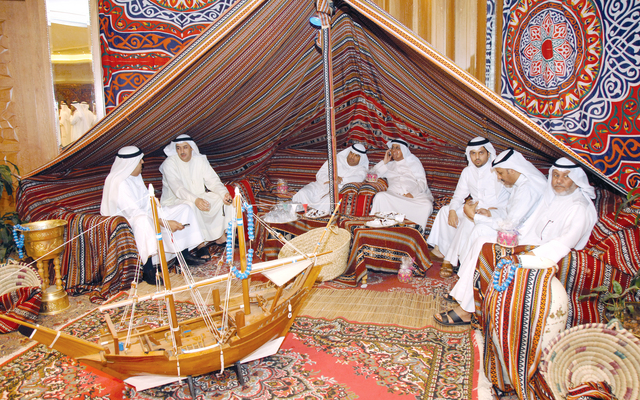 الأصل العربي الواحد
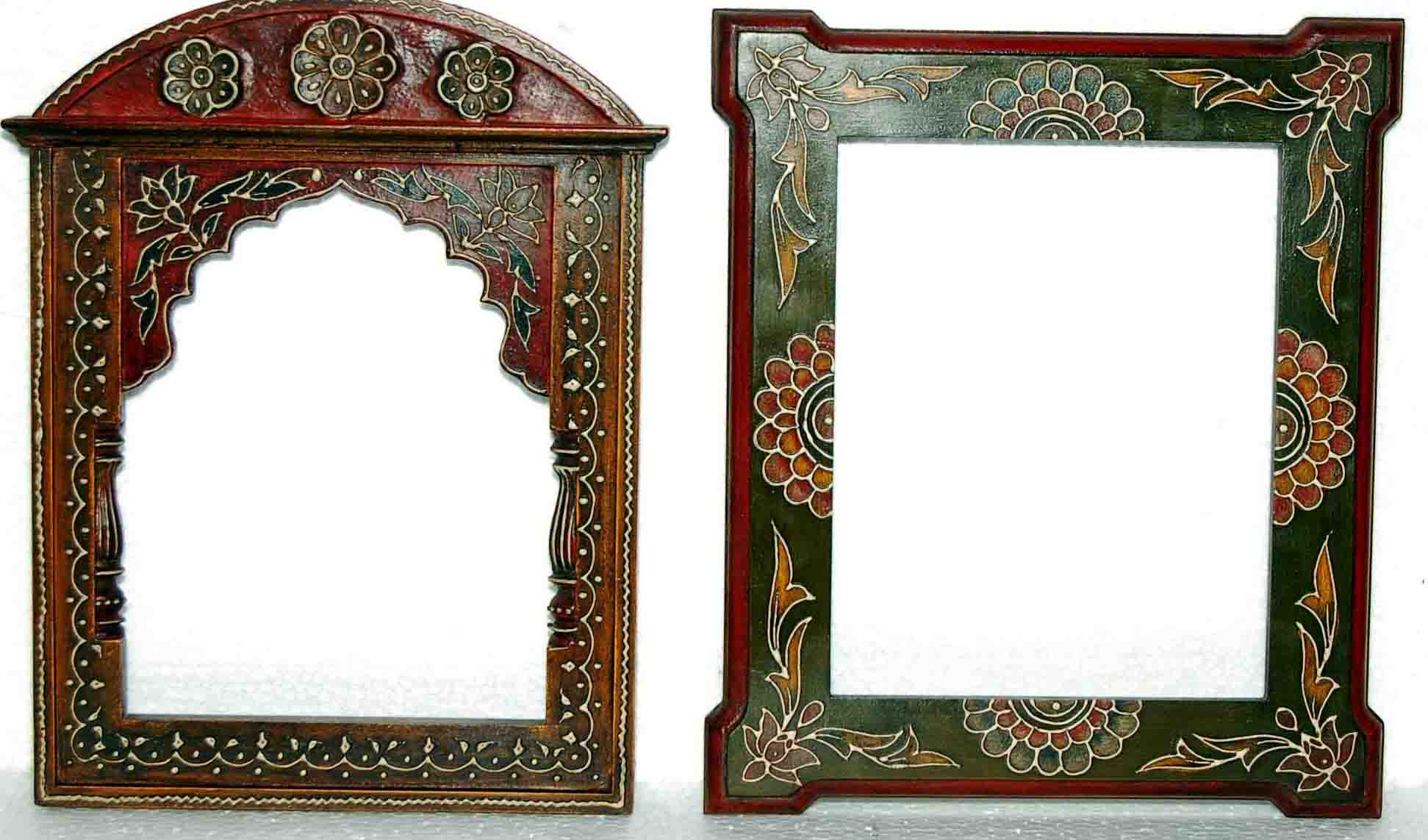 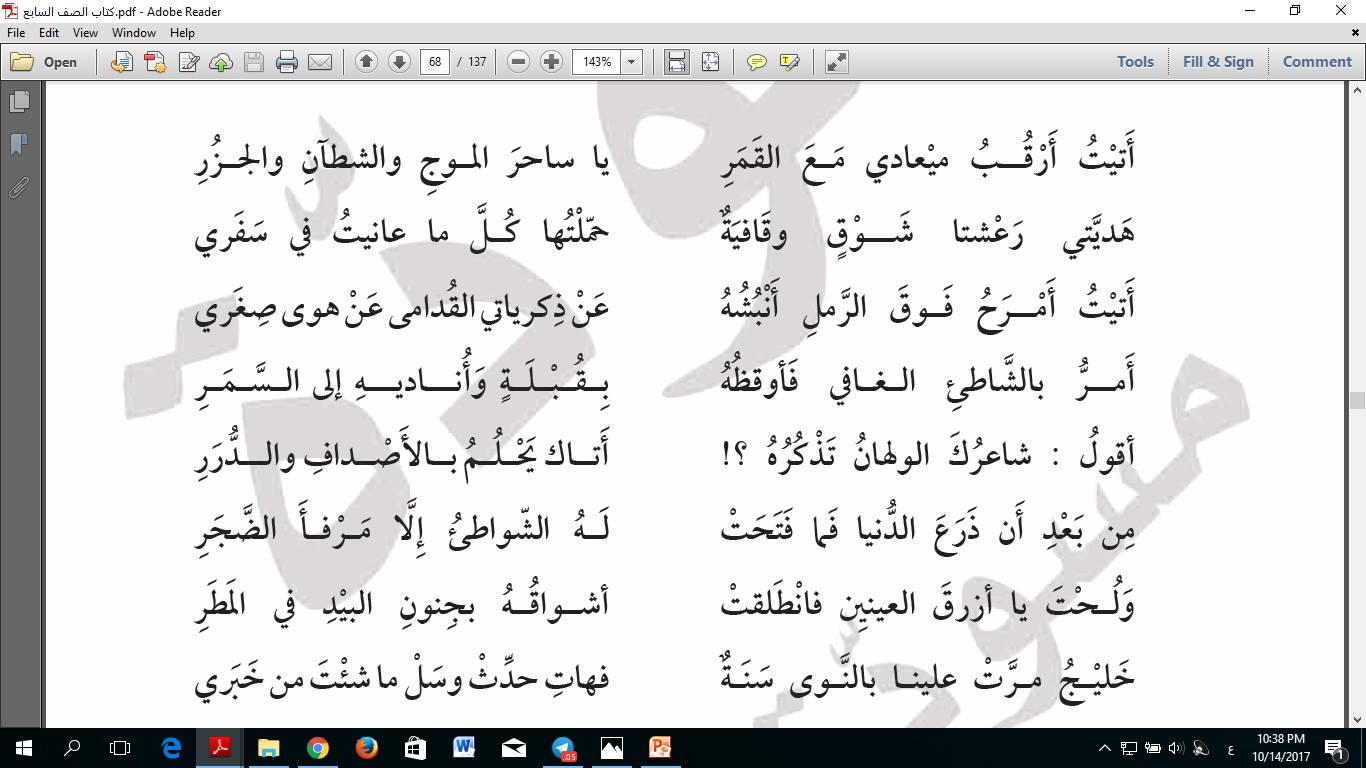 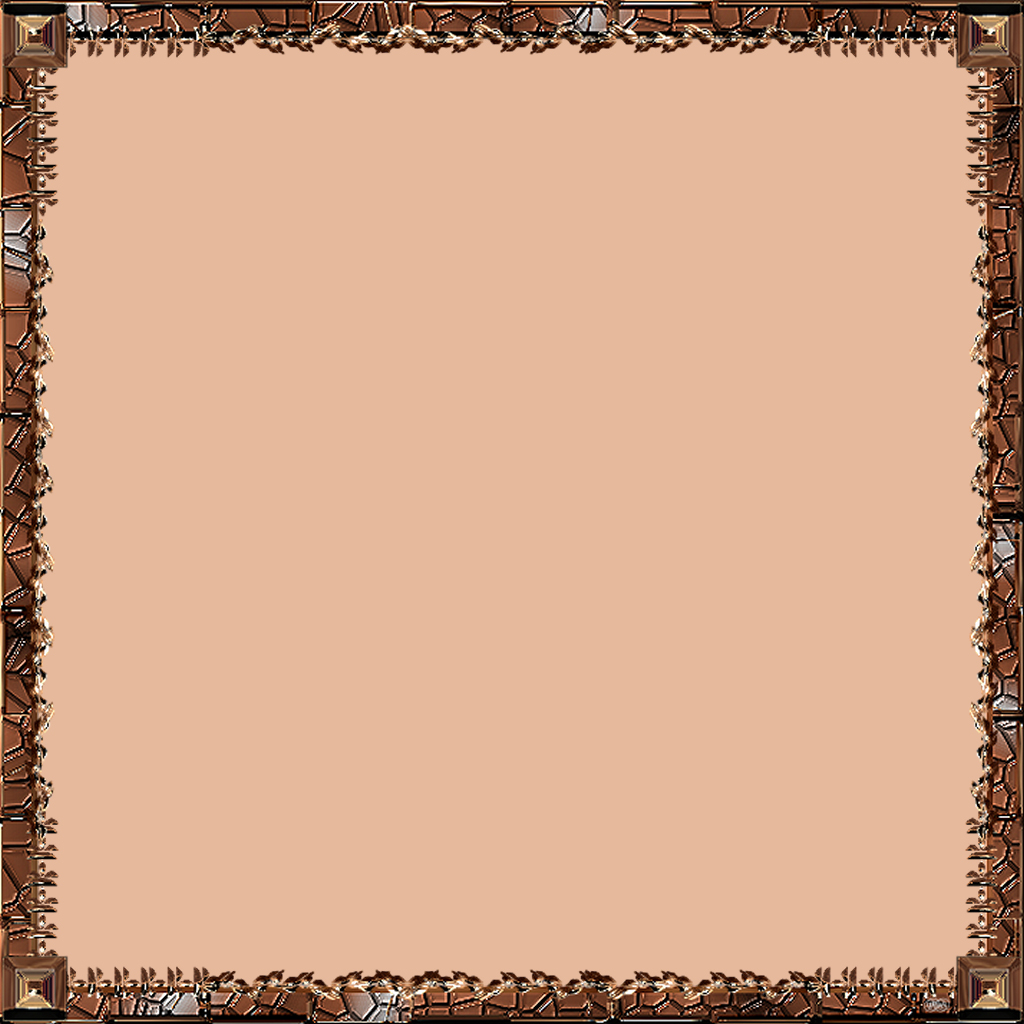 أرقب : أنتظر   
قافية: آخِرُ كَلِمَةٍ فِي الْبَيْتِ الشِّعْرِيِّ 
أنبشه : أحفره 
الغافي: النائم نومة خفيفة    
 السمر : الحكايات بالليل   
 الولهان : مُتَحَيِّرٌ مِنْ شِدَّةِ الْحُبِّ 
ذرَّع   : مشى سريعا محركًا ذراعيه 
مرفأ : مرسى السفن (الميناء)  
 الضجر : الضيق والملل
 البيد : الصحراء   
 النوى : البعد .
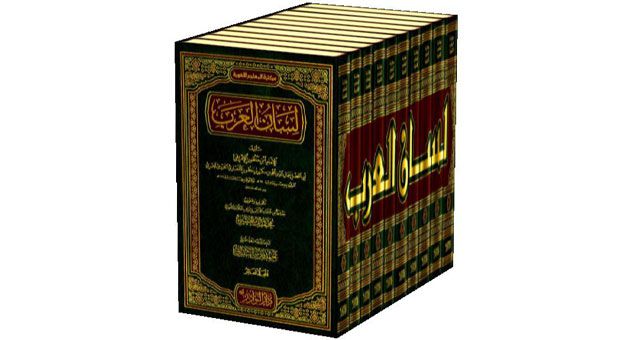 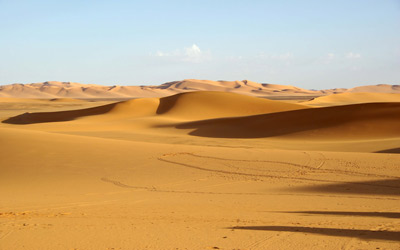 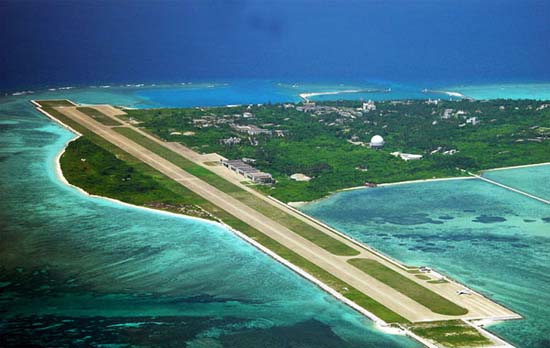 س/ وضح ملامح البيئة التي تصورها الأبيات السابقة . 
  قمر  -  موج   -  شطآن  -  جزر  -  رمل  -  أصداف   -   در   -    مواني  -   صحراء   -  مطر .
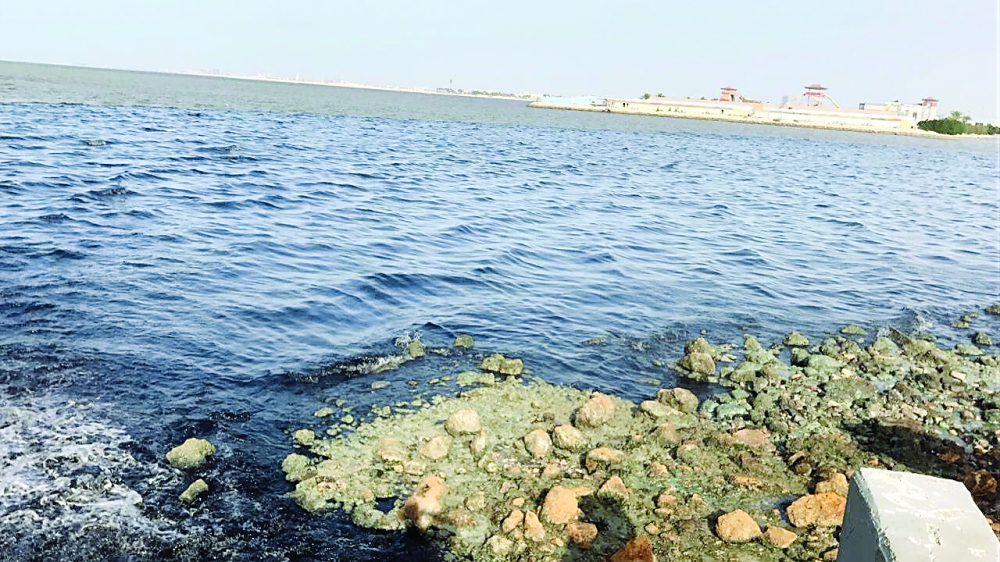 س/ ما ذكريات الطفولة التي هزت عواطف الشاعر ؟
  المرور بالشاطئ ، وجلسات السمر والبحث عن الأصداف واللآلئ .
س/ استنتج اثنين من إحساسات الشاعر في الأبيات السابقة ؟
  الشوق للخليج ولفترة الطفولة   /   الحب الشديد للخليج   /  الفخر والاعتزاز بصمود الخليج .
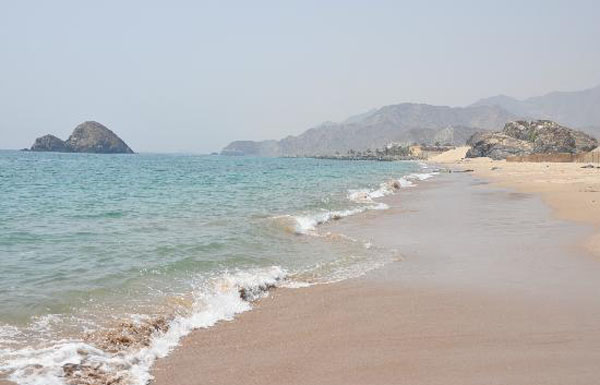 ألخص المفهوم العام للنص في لغة سليمة وواضحة
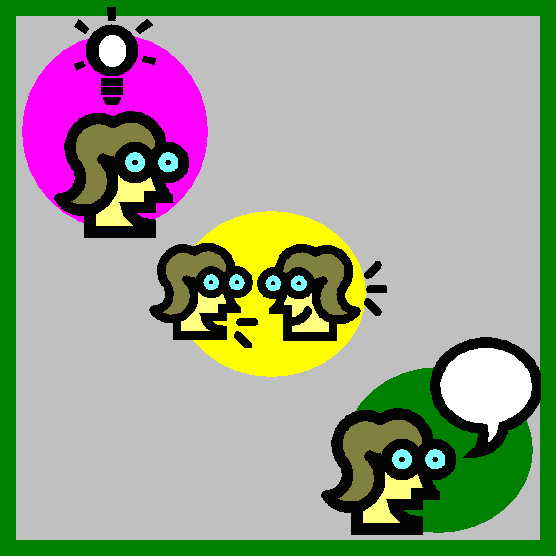 الإنسان مرتبط بنشأته ومنبته والشوق للأوطان من صفات المخلصين.
أهم الفكر (الرئيسة)
جمال الشاطئ سبب في تعلق الناس به 

ــ ذكريات الطفولة جميلة ودائما نشتاق لها
 
ــ حب الوطن والشوق له صفة المخلصين من أبنائه
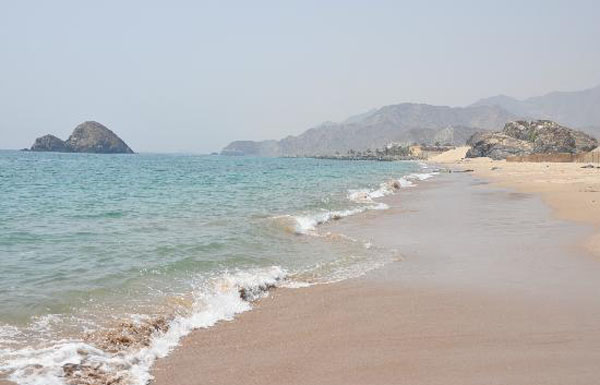 أ. نهى المطيري